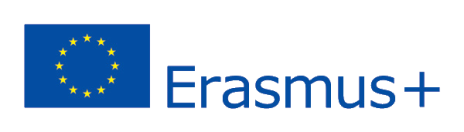 2020-1-UK01-KA201-079177
Sosiaalinen media - Yleiskatsaus
Sosiaalisten verkostojen hyödyntäminen opetuksessa
Mitä on sosiaalinen media?
1. media, joka on suunniteltu sosiaaliseen kanssakäymiseen 
2. tukee ihmisen perustarvetta sosiaaliseen kanssakäymiseen hyödyntämällä Internet-pohjaisia teknologioita 
3. muuntaa joukkoviestimien monologit (yhdeltä monille) sosiaalisen median dialogiksi (monelta monelle)
4. tukee tiedon ja informaation demokratisointia
5. käyttäjien luoma sisältö
Sosiaalinen media…
Tarjoaa lukuisia tapoja viestiä
Tarjoaa opetuksellisia etuja 
Mahdollistaa verkostojen luomisen 
Mahdollistaa ryhmien luomisen 
Mahdollistaa chat-toimintojen käytön
SAA AIKAAN KESKUSTELUA!
Sosiaalisen median aikajana
Nykyisiä sosiaalisen median alustoja
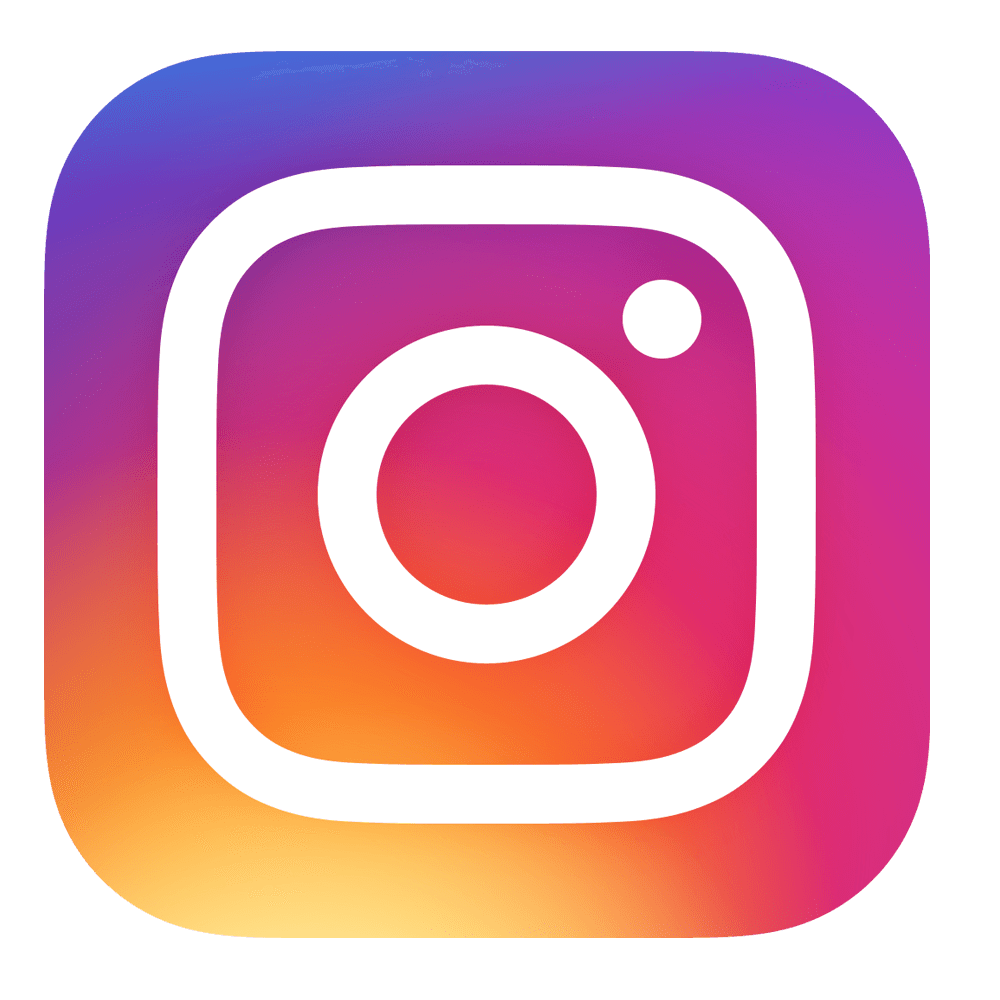 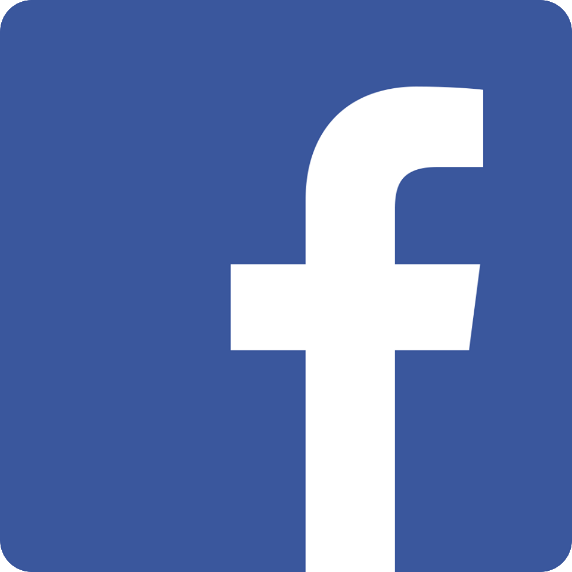 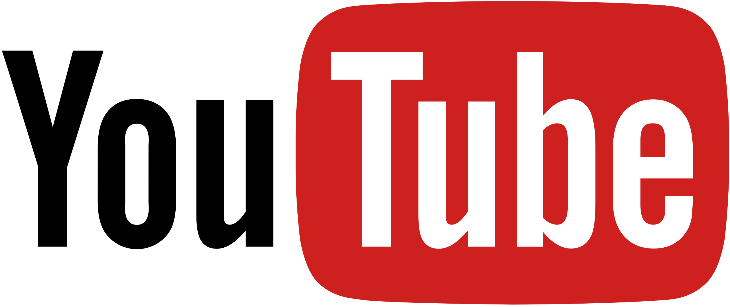 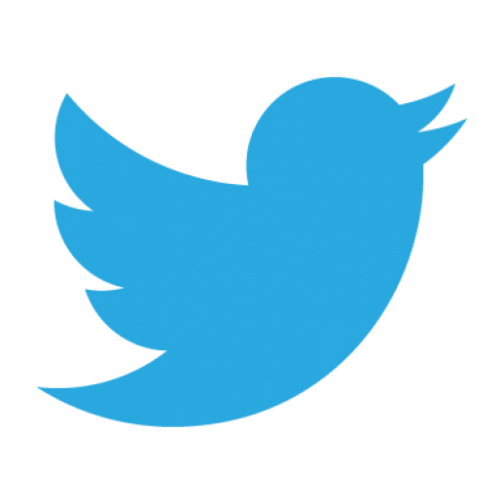 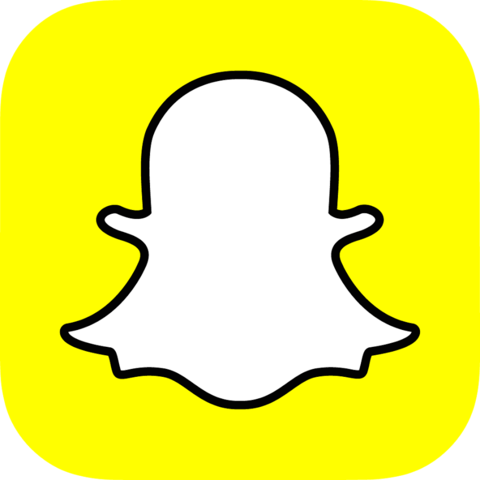 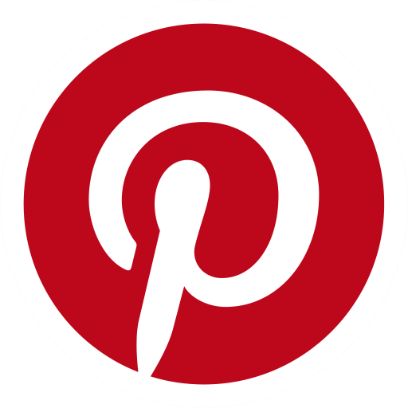 Sosiaalisen median käyttö opetuksessa
Miksi hyödyntää sosiaalista media opetuksessa 
Opiskelijat viettävät:
 5 tuntia viikossa YouTubessa
31 tuntia viikossa Internetissa
Miten käyttää sosiaalista opetuksessa
Opettaja itse on se henkilö, joka tuo teknologian osaksi opetusta
Sosiaalisen median käytön vastustus
Tiedon puute 
lupalomakkeet (paperityöt)
Väärinkäytön pelko
Ajan puute
Vanhempien huolet 
Muutosvastaisuus
Sosiaalisen median edut
Opettajat voivat pitää yhteyttä entisten ja nykyisten opiskejoiden kanssa
LinkedIn : Opiskelijoille – Kuka tekee mitä, missä ja miten?
Facebook : Opiskelijoiden yksilöllinen profiili, josssa he voivat jakaa mitä tekevät, missä ja miten
Twitter/Facebook : Tilapäivityksiä. Työkaluja työelämään; harjoitteluja, työnantajia, verkostoitumista, jakamista
Oppilaiden osallistaminen
Onko opiskelijoilla vaikeuksia keskittyä tunneilla? Toteutustapa on silloin todennäköisesti tylsä. 
Sosiaalisen median käyttö voi aktivoida opiskelijoita
Sosiaalisen median hyvät ja huonot puolet